Муниципальное  дошкольное образовательное учреждение  детский сад «Теремок» г.Николаевска Волгоградской области     Мастер - класс «Экологическая сказка, как способ формирования экологической культуры воспитанников»    Подготовила воспитательМышенкова Ирина Николаевна  г.Николаевск,2017 г.
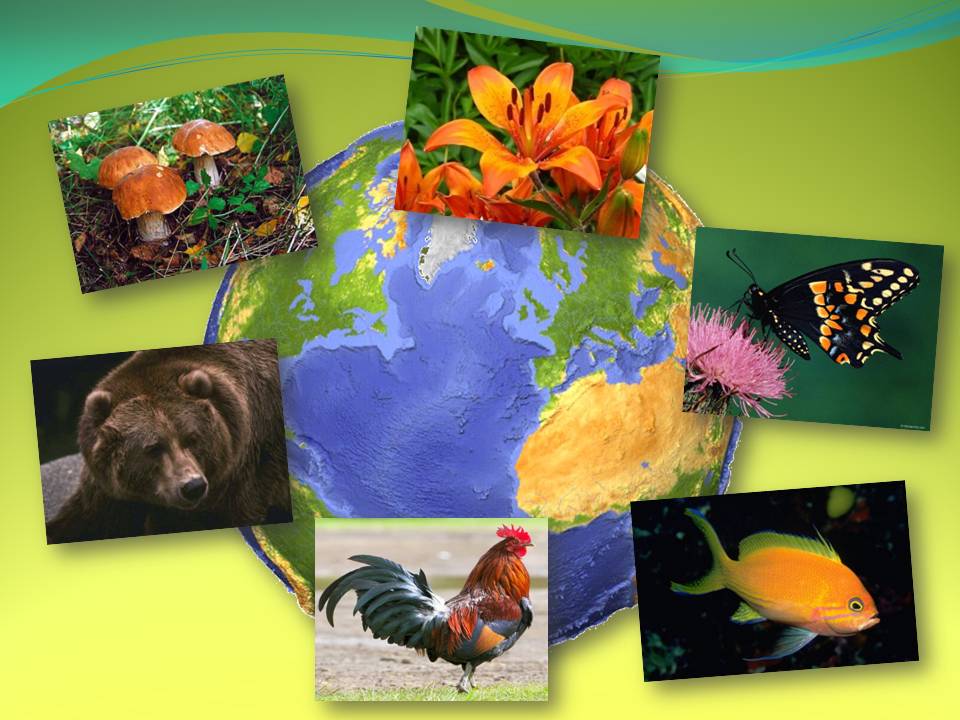 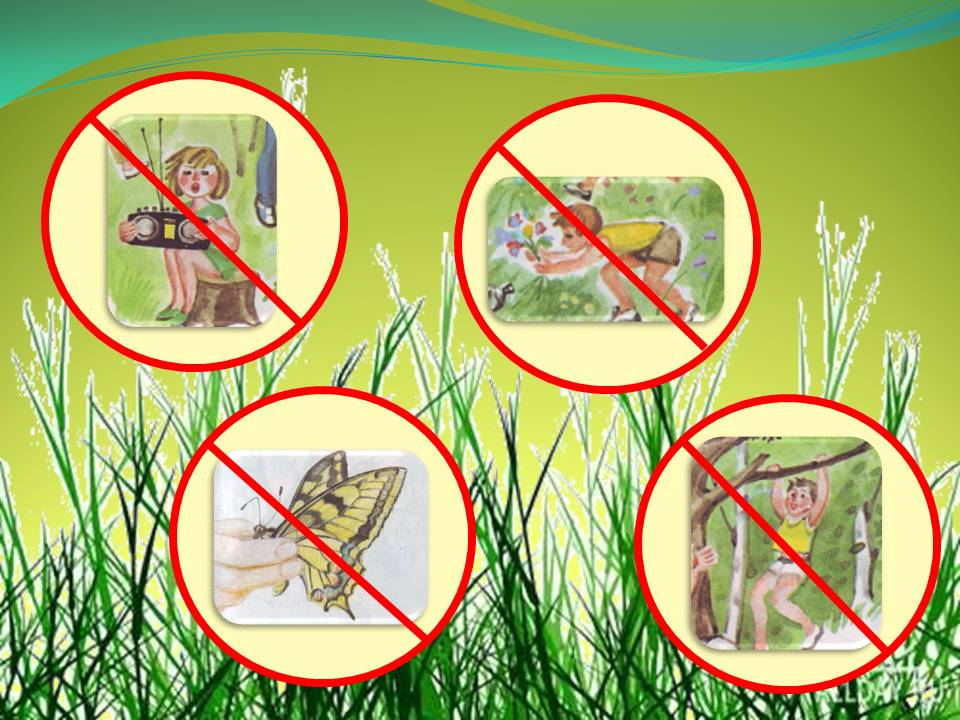 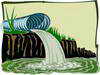 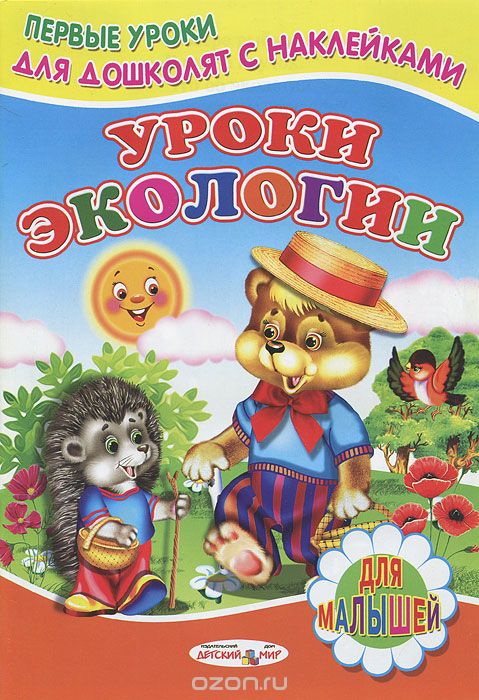 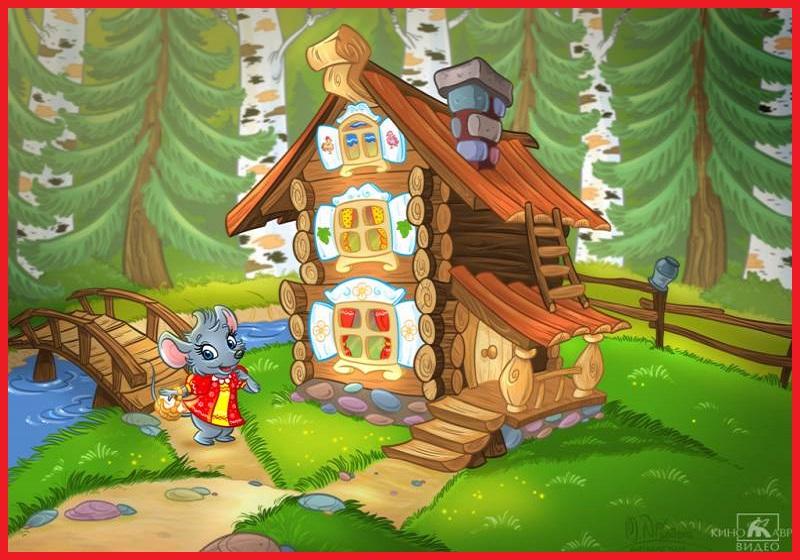 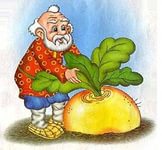 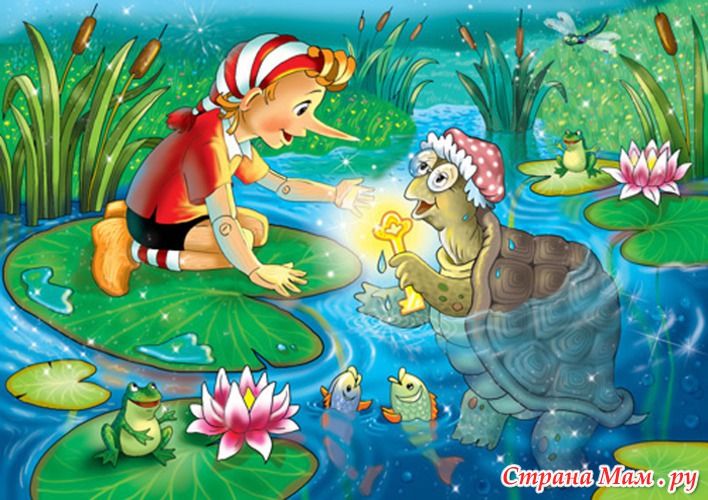 сказка
Экологическая сказка
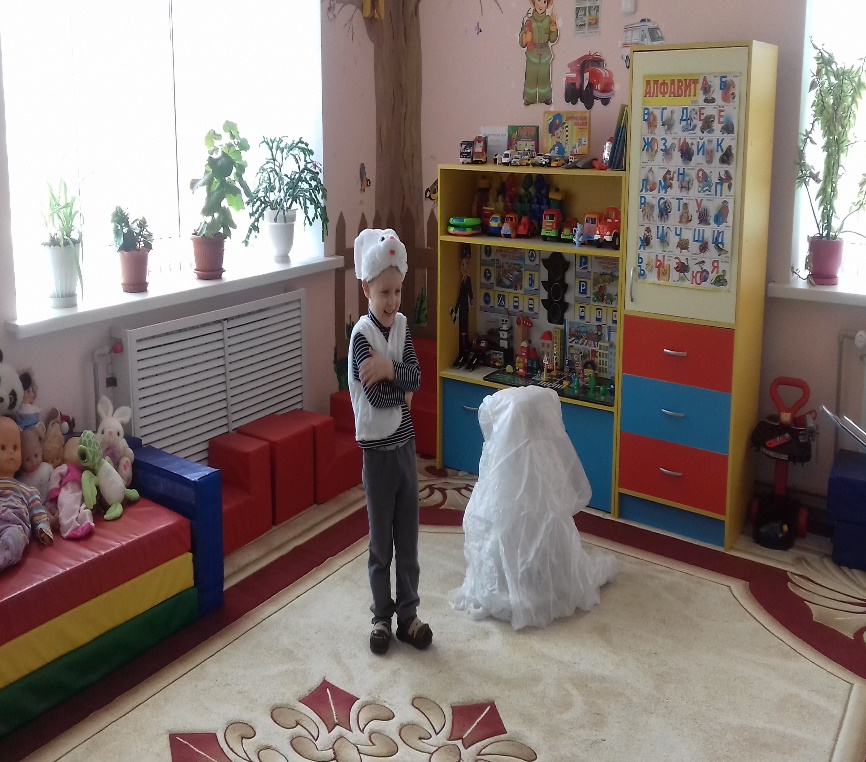 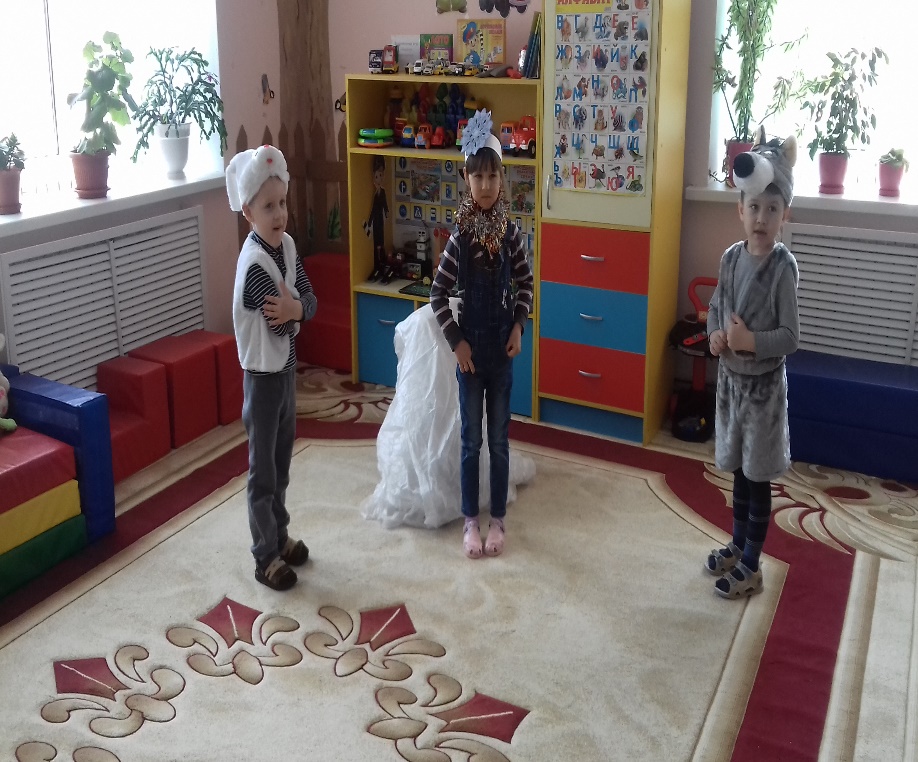 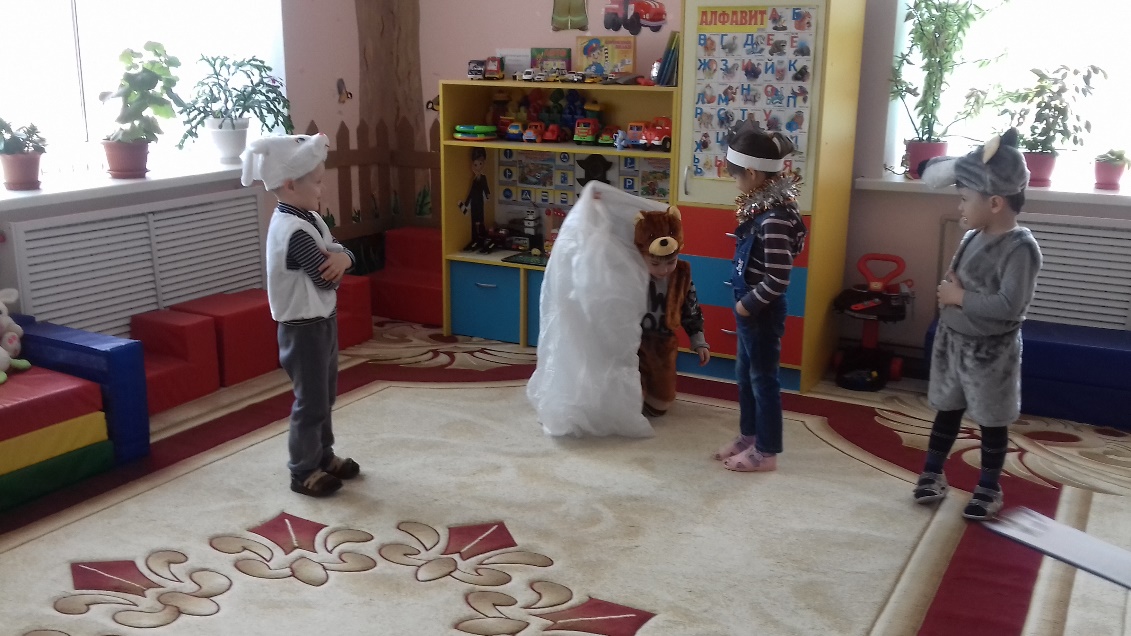 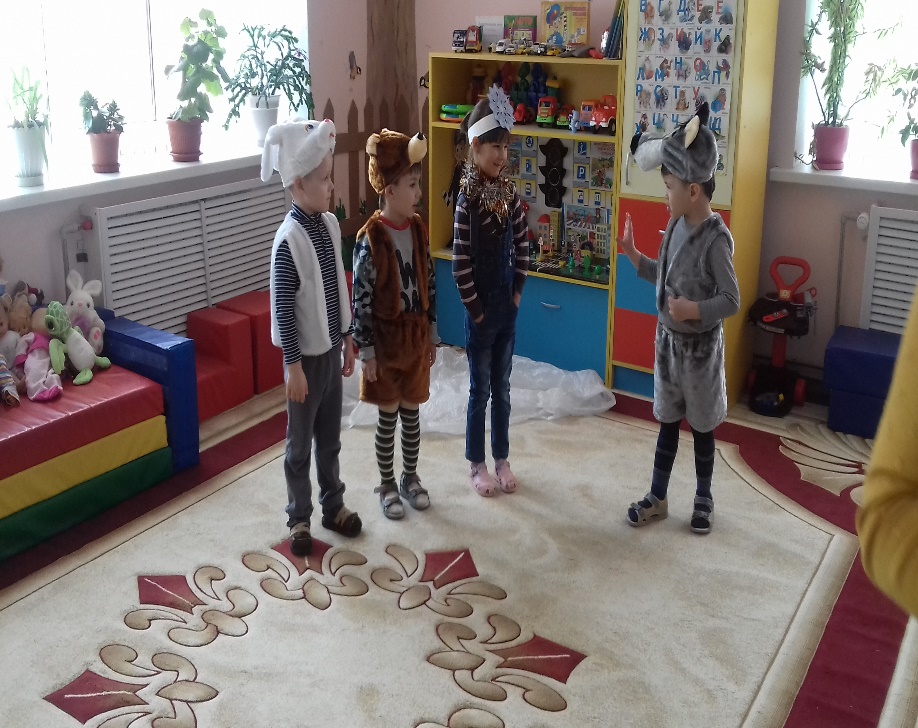 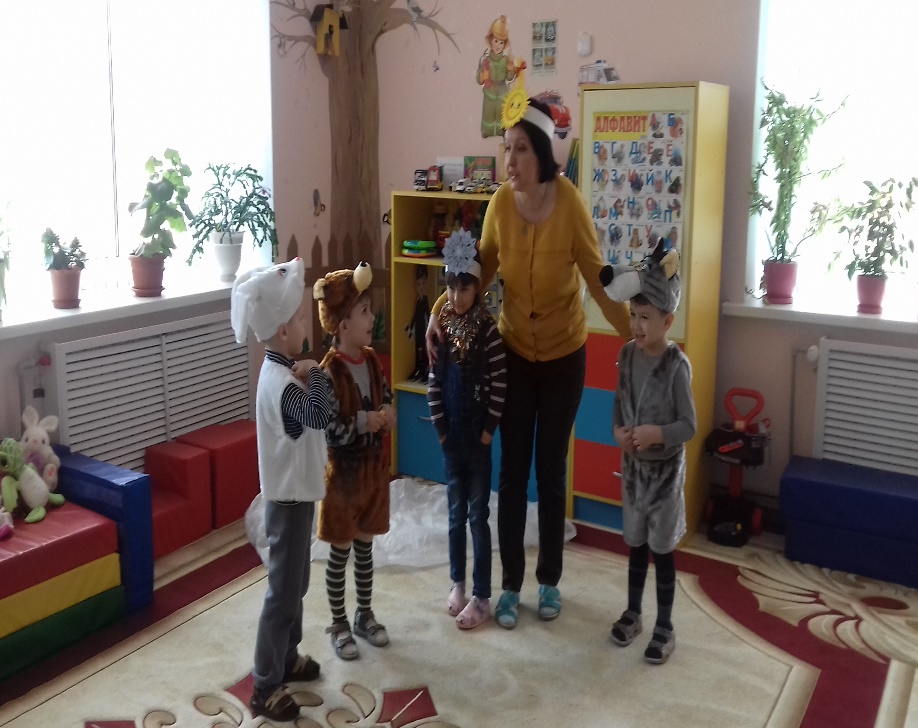 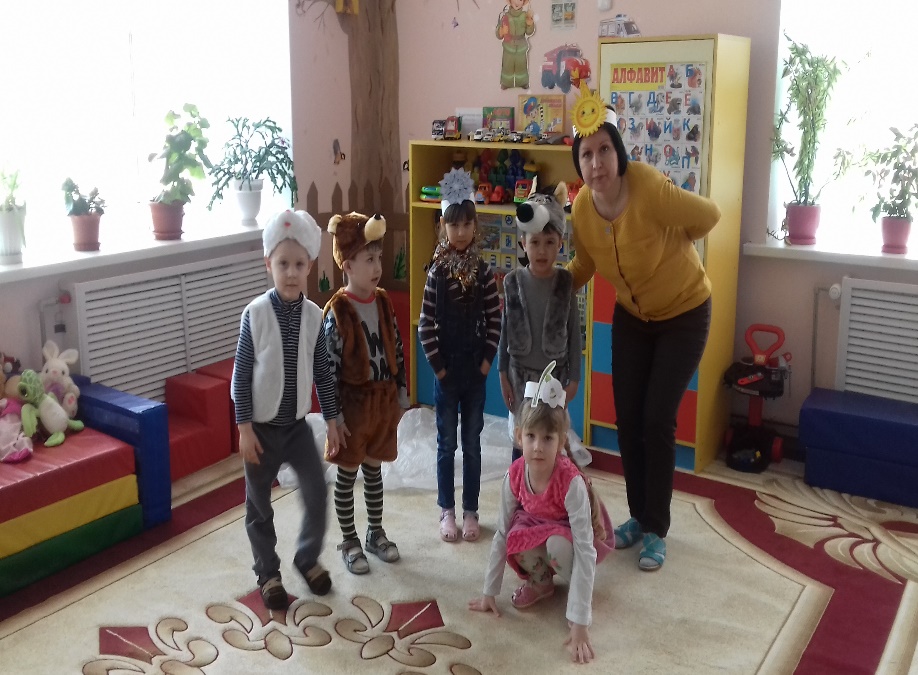 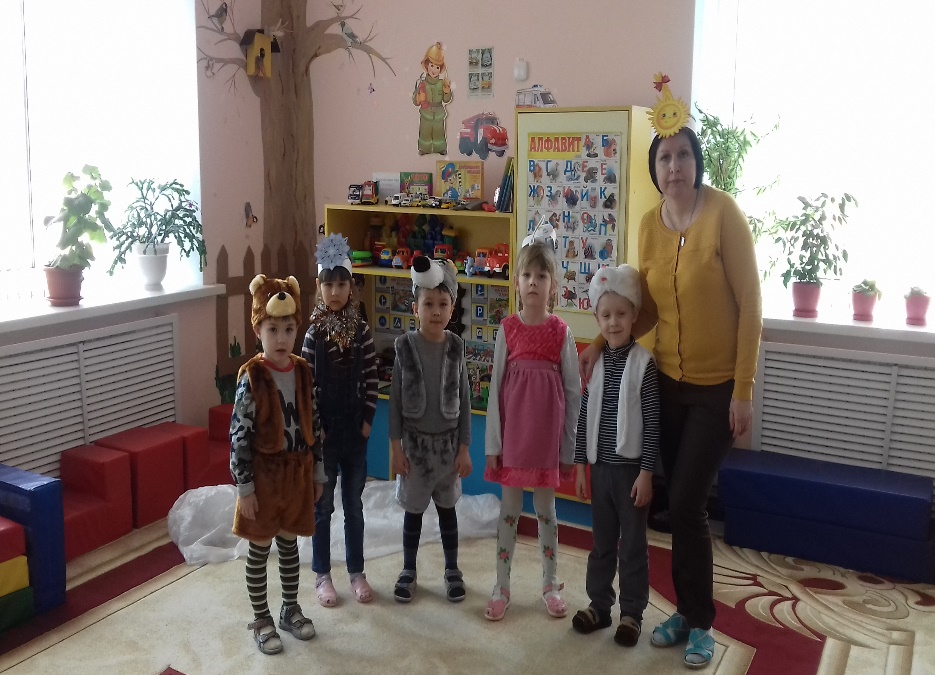 Вы- талантливы все!
Спасибо за внимание!